Jak psát odborný text
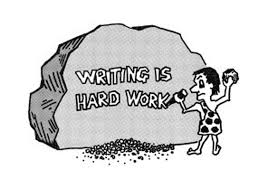 Výběr tématu
Nástrahy: 
příliš široké téma 
zvolíme téma, které již bylo mnohokrát zpracováno, 
neprostudujeme si dostatečně literaturu a zjistíme, že téma je podstatné složitější nebo pro nás není natolik zajímavé
Příklad postupného zužování tématu
Umělecká tvorba Marcela Duchampa
Umělecká tvorba Marcela Duchampa po druhé světové válce
Koncept stroje v díle Marcela Duchampa
Nevěsta svlékaná svými mládenci: koncept stroje v díle Marcela Duchampa
Nevěsta svlékaná svými mládenci: koncept stroje v díle Marcela Duchampa v kontextu myšlení Roye Ascotta
Otázka: Věnovat se raději staršímu nebo současnému tématu?
Aktuální téma 
Výhody: může nás více bavit, máme k němu osobnější vztah, máme pocit, že se nás dotýká
Nevýhody: malé množství zdrojů, chybí odstup, můžeme sklouznout k adoraci, těžké zmapovat debatu
Starší téma – výhody: více odborné literatury, kritický odstup, propracované interpretační metody
Stanovení výzkumné otázky
Výzkum začíná vymezením výzkumného problému, tj. toho, co chceme řešit a které otázky chceme zodpovědět
Je dobré formulovat si výzkumný problém jako otázku
Odborný text jako postupná cesta za zodpovězením této otázky
Příklady otázek
a) Co je opomenuto? 
b) Nemohlo by to být jinak?
c) Jak mohu podpořit toto tvrzení?
d) Neměli bychom se na tento problém podívat z jiného úhlu? 
e) Jak lze definovat tento pojem?
Výzkumná otázka by Měla být:
Relevantní
Testovatelná (ověřitelná)
Obsahovat prvek originality
Jasná a jednoduchá
Motivující
Hypotéza
Formulace předběžné odpovědi na otázku
Hypotézy jsou tvrzení, je třeba formulovat je jako oznamovací věty 
Hypotéza řídí výzkum, nelze tudíž začít sběrem dat a během něj či dokonce po něm pak vymýšlet hypotéz
Hypotézy vyjadřují vztah alespoň dvou proměnných. Tento vztah mezi dvěma jevy je třeba jasně a explicitně vyjádřit. Je vhodné proměnné porovnávat a ověřovat
Chyby při formulaci hypotéz
Formulace je příliš složitá a dlouhá.

Hypotézy obsahují příliš mnoho proměnných, přičemž jsou mezi nimi nejasné vztahy.

Nepotvrzení hypotézy dané špatným výběrem metody
Metoda
způsob, jak dosáhnout nějakého teoretického i praktického cíle
metodu musíme detailně a srozumitelně popsat, aby ji mohl zopakovat i někdo jiný 

Nástrahy – metoda je příliš abstraktní, nelze podle ní systematicky postupovat
Metoda příliš překombinovaná
Přínos - Proč by o tom měl vědět váš čtenář?
proč je váš text důležitý pro danou oblast zkoumání
navázání dostatečně pevného vztahu se čtenářem
snažíme se cosi ukázat a vysvětlit ostatním členům vědecké komunity
Píšeme anotaci, projekt
1. O čem píšete? – 
2. Výzkumná otázka – Co se chcete dozvědět?
 3. Hypotéza – Předběžná odpověď na otázku
4. Metodika – jakou metodu jsem si zvolil k ověření své hypotézy 
5. Jaký je přínos vašeho textu
Příklad - 1
https://www.youtube.com/watch?v=ybr5q-Fk2VY
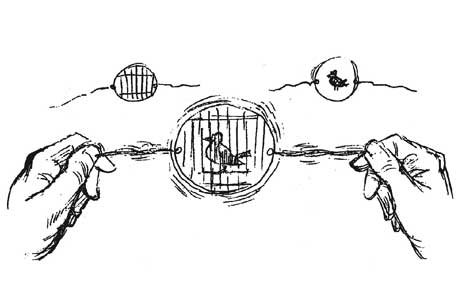 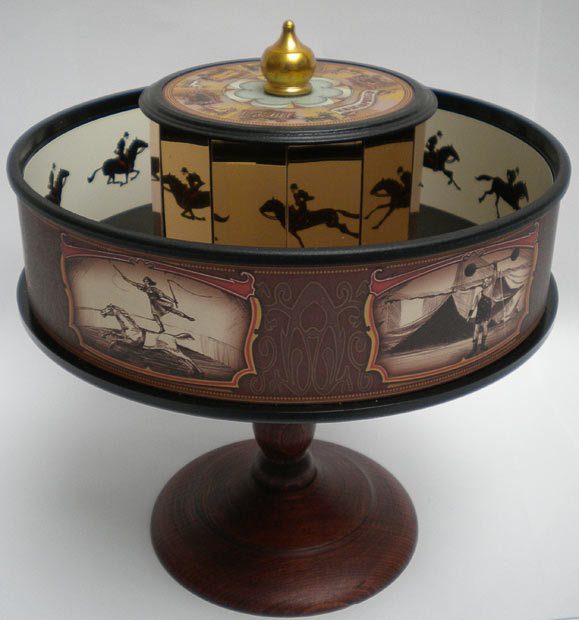 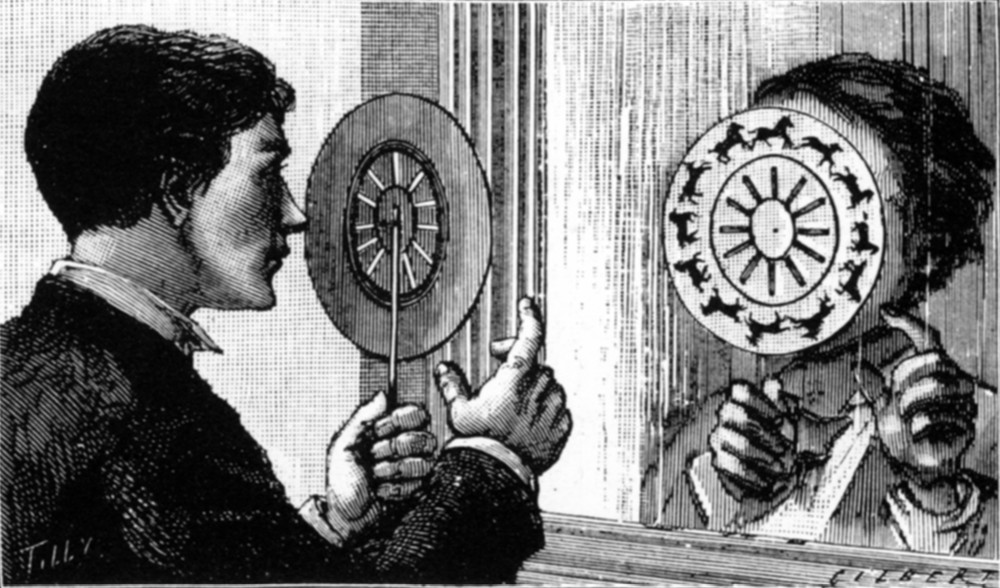 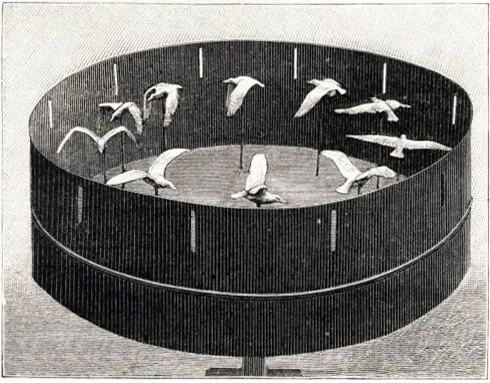 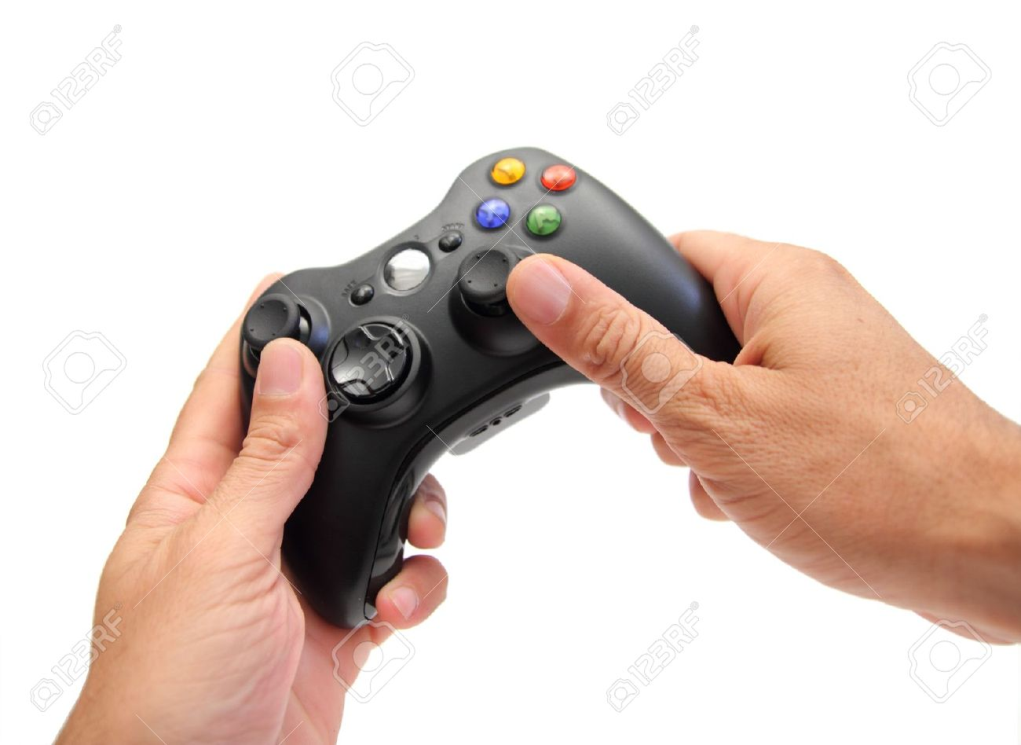 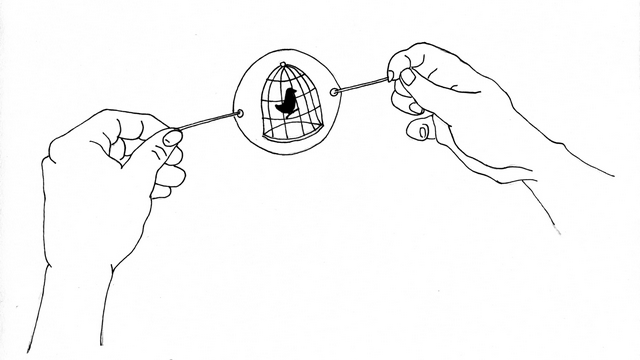 Příklad 2
Téma – Počítačový virus 
Výzkumná otázka – Jak je počítačový virus popisován a zkoumán v oblasti nových médií v odborných textech různých autorů. 

Hypotéza – Virus nelze jednoznačně definovat. Závisí na konkrétním typu filozofického myšlení. 

Metoda – Metoda francouzského filozofa Bruno Latoura - moderní, postmoderní a nemoderní typy myšlení. 

Přínos pro čtenáře – Zpřesnění definice počítačového viru.
Kdy je práce odborná?
Předmětem výzkumu je jasně identifikovatelný předmět, který je popisován a definován tak, aby byl poznatelný a  identifikovatelný i pro ostatní 
O předmětu výzkumu musíme sdělit něco nového, podívat se na něj novým pohledem
Výzkum musí být užitečný a prospěšný pro ostatní musíme objasnit svůj postup, aby bylo možné potvrdit nebo zpochybnit náš výzkum
Typy odborných textů
Článek v odborném časopisu 
Struktura:

a) Autoři
b) Abstrakt
c) Úvod
d) Materiály a metody 
e) Výsledky
f)  Diskuze
g) Citované zdroje
Další typy
Recenze - rozsáhlejší rozbor konkrétního díla např. knihy
Kompilace - shromáždění poznatků, jež učinil někdo jiný
Přehledová stať - vyčerpávající přehled o dosavadním bádání v určité oblasti s rozsáhlým seznamem stěžejní literatury
Esej - do textu se výrazně promítá osobnost autora, vzdaluje se od neutrality spojené s vědeckým textem
Referát - krátký text nebo přednáška na odborné téma
Kvalifikační práce - dokážeme, že jsme schopni pracovat s odborným textem a vést samostatný výzkum